CHEMICAL KINETICS
CHEMICAL KINETICS –
   	  It is branch of science which deals with study of rate of chemical reactions, factors affecting rate of mechanism of chemical reactions.
Rate of Reaction
Definition –
				It is the change in concentration of reactant or product per unit time.
Average Rate
The average rate of reaction is defined as the change in concentration of reactant or product divided by the time interval over which the change occurs.

Average Rate = 						=
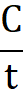 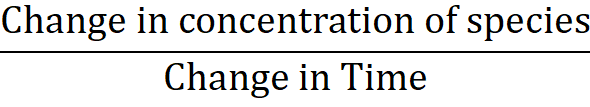 Consider the reaction,				A		     B
Average rate of Consumption of A =  -        

Average rate of formation of B = +  

Average rate of Reaction =  -         = +
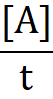 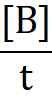 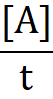 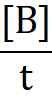 Consider the reaction,		 N2(g)  + 3H2(g) 		       2NH3(g)
Average rate of Consumption of N2 =  -  

Average rate of Consumption of H2  = -      

Average rate of formation of NH3 = +
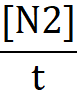 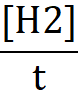 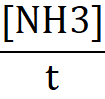 The rate of formation of NH3 is twice the rate of disappearance of N2
Thus,
			    = 3                   &                  =  2          


Average rate of Reaction =-             =               =
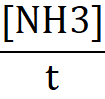 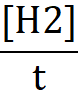 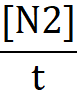 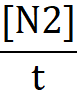 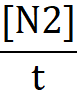 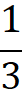 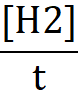 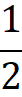 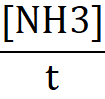